“Bernice Bobs Her Hair”
By F. Scott Fitzgerald
Life during The Jazz Age
Prohibition led to 
Illegal parties, underground nightclubs serving alcohol
Economic Boom
Lots of new money, young and rich
Entertainment Industry
Jazz- wild music that is on-the-edge
Movies- depicting, among other socially taboo subjects, parties and sexuality
“Bernice Bobs Her Hair”by F. Scott Fitzgerald
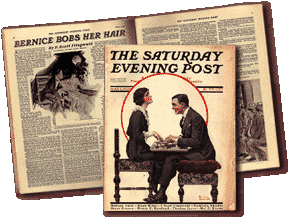 A story about:
Youth
Being popular
Trying to fit in
Let’s Brainstorm…
What do teens do TODAY, in terms of fashion and image, that could be considered…

Trendy?
Rebellious?
Taboo?
Controversial?

(let’s generate a list together as a class)

Now, who is the influence for these trends & fads?
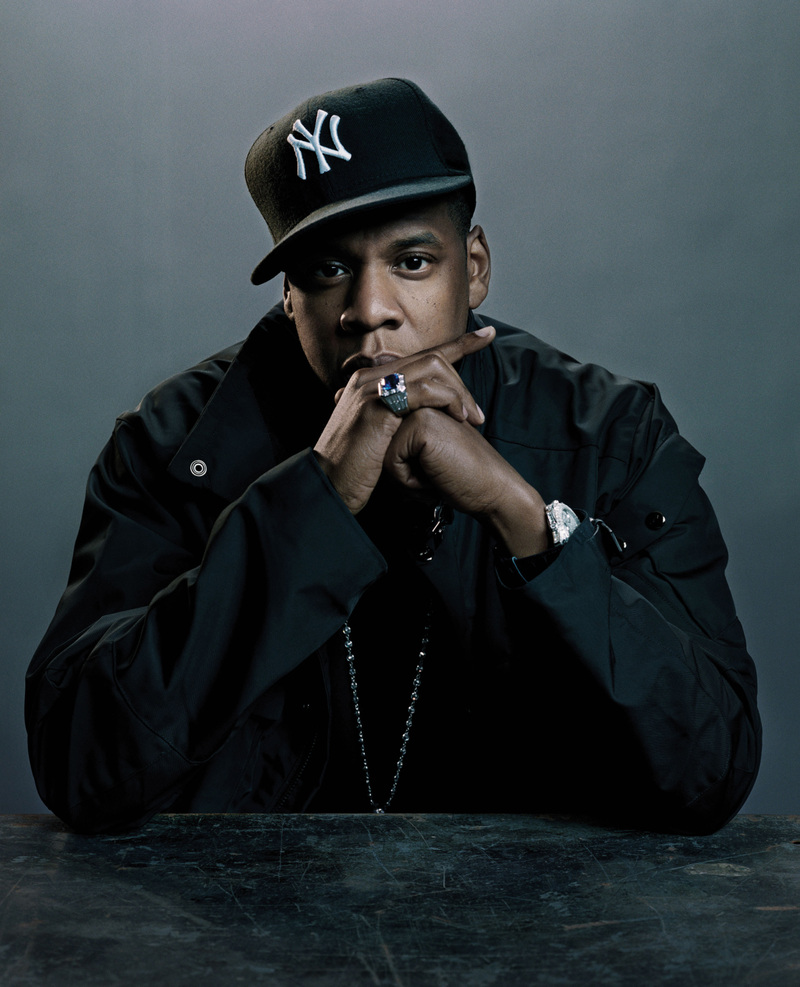 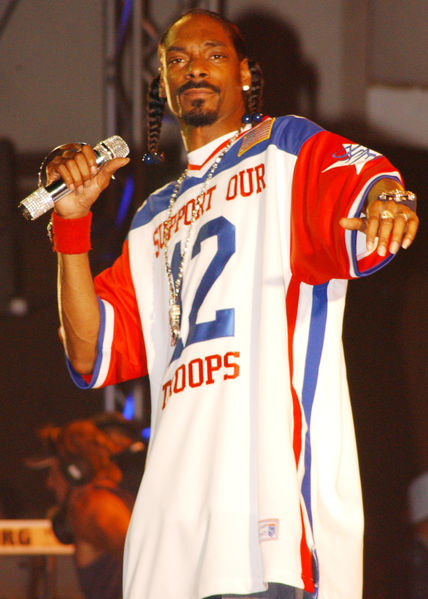 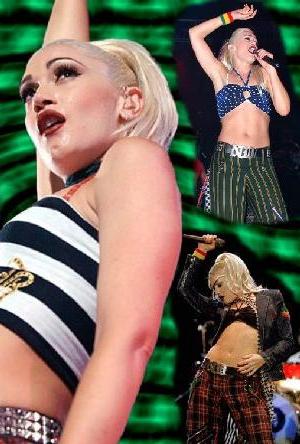 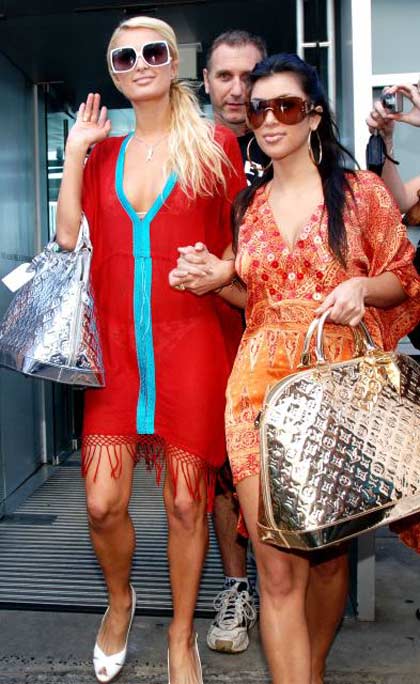 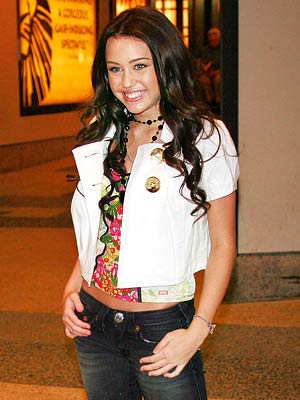 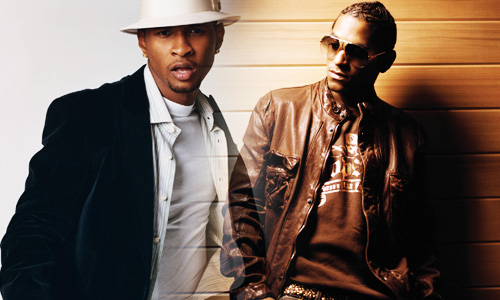 So who set the trends of earlier generations?
Fashion and Trends of the ‘80s
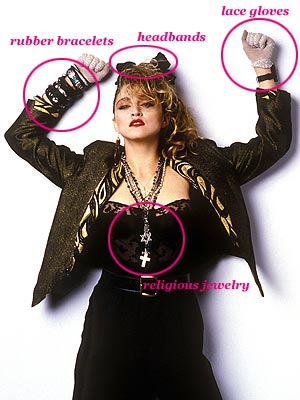 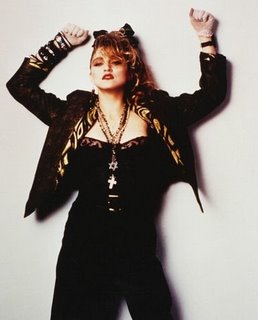 Major influence????
 
MADONNA!!!
Fashion and Trends of the ‘80s
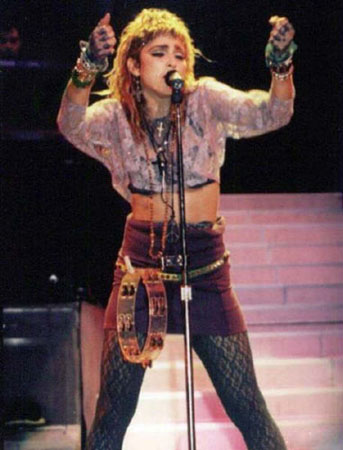 MADONNA!!!
Lots of make-up
Exposed mid-drift
Underwear becomes “outerwear”
Religious jewelry taboos
Controversial!
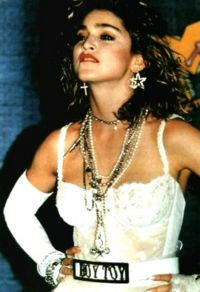 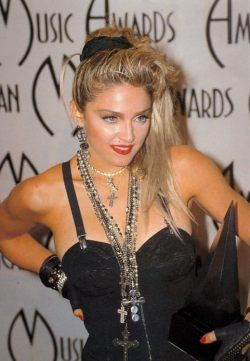 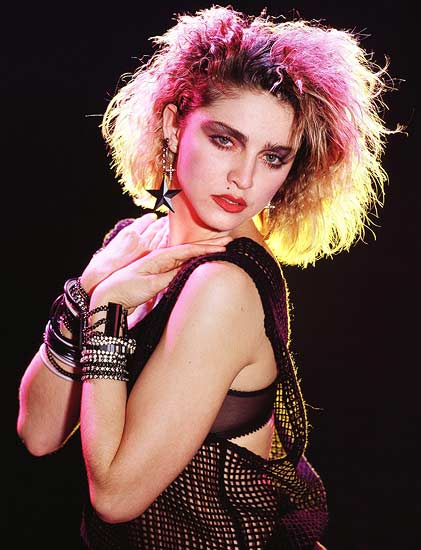 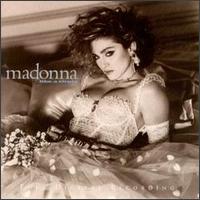 And what they did THEN…
Teens in Fitzgerald’s day weren’t so different from teens in the ‘80s or today.

So what did they do that was considered, trendy, rebellious, taboo, controversial?
And what they did THEN…
Girls wore short, straight  dresses and cut their hair.
It was shocking and rebellious- and it got attention!


This was a big     no-no to these children of the conservative Victorians!
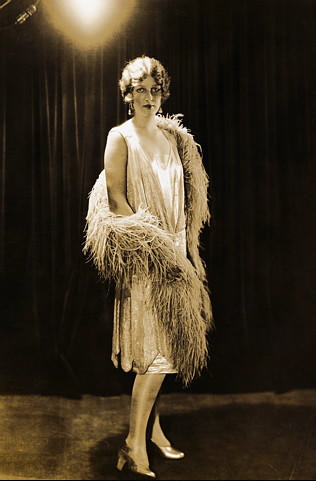 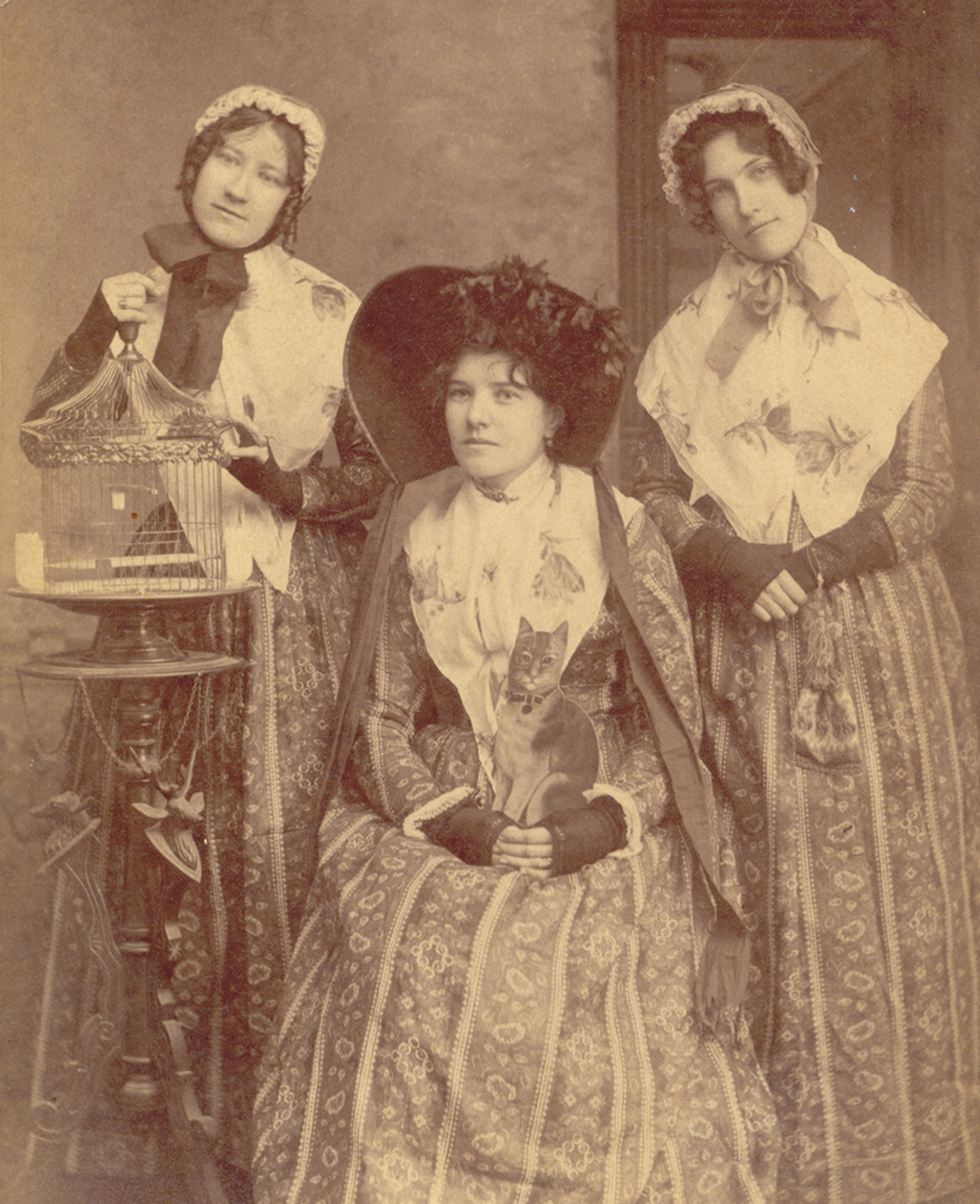 So, as you study this story…
Notice what the popular teens are doing, how they behave and how they interact with others.
Pay attention to the main characters.
What are Marjorie, Warren and Bernice each like?
Do you know people like these characters?

Think of a time when you may have done something to be more popular, or to be liked more.  
Is that so different from Bernice?
Did it work out differently for you?
This powerpoint was kindly donated to
www.worldofteaching.com


http://www.worldofteaching.com
Is home to well over a thousand powerpoints submitted by teachers. This a free site. Please visit and I hope it will help in your teaching